Specific care responsibilities obtaining vital signs and other measurements.
Module 5, Special care situation
Learning Objectives:
■ Identify the modifications needed when monitoring the vital signs of infants and children. 
■ Describe how a nurse assistant meets a child’s hygiene needs. 
■ List the ways a nurse assistant can foster nutrition in infants and children.
Obtaining Vital Signs and Other Measurements:
Obtaining vital signs of infants and children is similar to that of adults. 
However, you will likely need to make some modifications for a child. You may need to have the parent or guardian hold the infant or small toddler in his or her lap. 
If the toddler is fidgety, it may be easier to take the vital sign measurements with the parent sitting on the floor, with the toddler standing between his or her legs. 
Normal ranges for vital signs by age group are given in Box 21-2.
Temperature:
Recall that there are several methods for measuring a person’s temperature. 
The method used for measuring an infant’s or child’s temperature is often determined by the child’s condition and your employer’s policies. 
Check with the nurse to determine the most appropriate method for temperature measurement.
Methods for measuring temperature:
A Rectal temperature may be used for any child up to 5 years of age (though other routes may be preferred or more readily accepted in some children).
Once the child is about 4 years old, the oral route may be used because most children this age can hold the thermometer under their tongue.
Tympanic thermometers should only be used for children 6 months of age and older.
Temporal artery thermometers, which are swept across the forehead to obtain a temperature reading, deliver accurate temperature measurement in children over 3 months of age, if appropriately used.
CONT…
The axillary method may also be an option.
 Be sure to use the least traumatic method possible for the child.
 For example, a 6-month-old infant may be upset, crying and extremely fidgety. Using the rectal route to obtain the temperature would cause further upset. 
In addition, there is a danger of injury to the infant if the rectal route is used, because of the child’s fidgeting. In this case, measuring tympanic temperature may be less traumatic for the child. As with adults, do not take a rectal temperature if a child has diarrhea or has had rectal surgery.
Rectal Temperature for infant and child:
To take an infant’s rectal temperature, position the baby on her back. Hold the ankles up with one hand and bend the knees to expose the anus. With the other hand, gently insert the tip of the lubricated thermometer probe about ½ inch into the rectum and hold it in place until the digital thermometer beeps. Always hold on to the thermometer while it is in the rectum.
To take a child’s rectal temperature, have the child lie on his side with his knees flexed, or have him lie on his stomach. A child may be more likely to cooperate if he is held across his parent’s lap while you take his rectal temperature. Be sure to insert the tip of the lubricated probe gently and hold the thermometer in place while the child’s temperature is registering.
CONT…
Whenever possible, use an electronic thermometer to measure the oral temperature of children over the age of 5. Always have the child sit or lie down while taking the temperature and stay with the child to make sure that she remains still.
The normal temperature range for a child is the same as it is for an adult.
although a child’s temperature may change very rapidly. See Box 21-2 for the normal range of temperatures for different age groups. Young children especially may run very high temperatures.
 Be sure to report any temperature changes immediately.
Pulse rates:
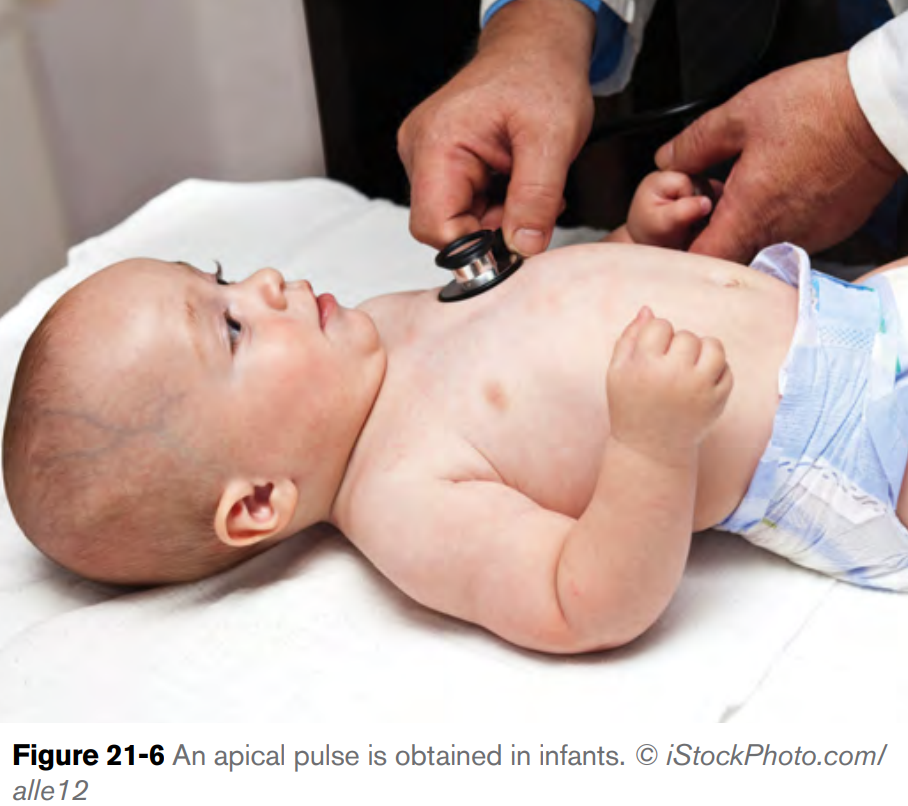 Measure the apical pulse in children younger than 2 years, and be sure to count for 1 full minute (Figure 21-6).
 The infant or young child is typically afraid of an unfamiliar person, especially a nurse assistant approaching with strange-looking equipment, such as a stethoscope.
It is difficult to measure a child’s pulse rate when he is crying or upset. Try to enlist the child’s cooperation and encourage the parent to hold the child.
To help the child relax, let him play with another stethoscope or play a listening game. Because activity can affect the reading, report what the child was doing when you took his pulse.
In a child older than 2 years, a radial pulse rate may be obtained. 
However, it is always more accurate to count an apical pulse for 1 full minute in any child. 
The average pulse rates for children of different age ranges are given in Box 21-2.
Respirations:
For an accurate reading, count a child’s respirations while she is quiet or asleep. 
If you also plan to take a temperature or blood pressure reading, count the respirations first in case the child becomes upset and starts to cry.
 Respiration rates in children are higher than in adults (see Box 21-2) and may be irregular. 
Be sure to count the respirations for an entire minute.
 Report any abnormal rate or difficulty breathing.
Blood pressure:
In routine health care situations, a child’s blood pressure typically is not checked until the child is about 3 years old.
 However, if the child becomes ill, injured or hospitalized, the child’s blood pressure needs to be measured.
 When you take a child’s blood pressure, use the right size cuff. A cuff that is too large gives a reading that is too low. A cuff that is too small gives a reading that is too high.
 Try to get the child to cooperate during the procedure by using words and concepts that he understands. For example, you may tell the child that the cuff is going to give his arm a “big hug” when you squeeze the black ball. Often it helps if the child sits on his parent’s lap or is distracted by a toy.
 See Box 21-2 for the range of normal or usual blood pressure readings in children. 
As a group, younger children generally have lower blood pressures than older children do. As with all vital signs in a child, blood pressure readings can change very rapidly.
 Report even small changes in blood pressure to the nurse. Also, be sure to note the activity of the child while you are taking the blood pressure reading so that the significance of any changes can be evaluated.
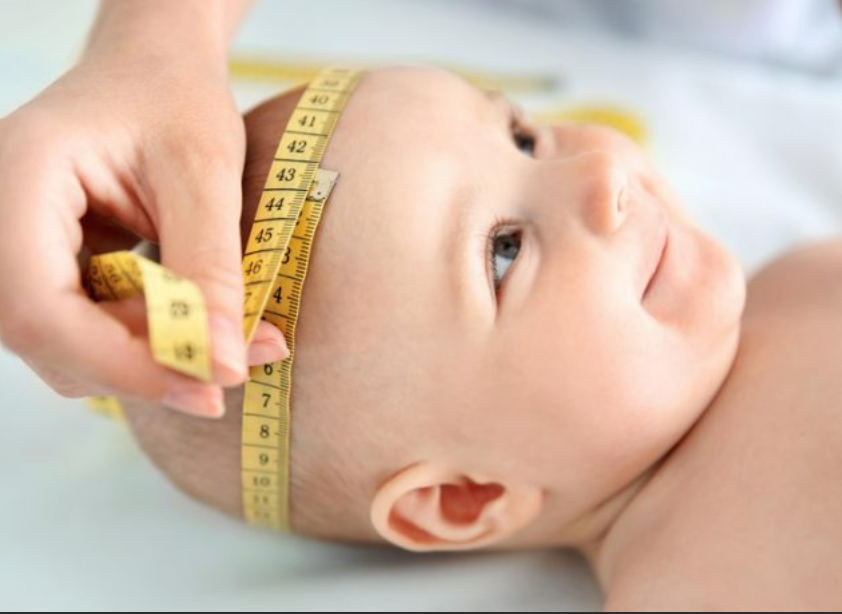 Head circumference:
Head circumference is another measurement that is routinely obtained in infants and children younger than 3 years.
 This measurement provides information about the child’s brain size and growth.
 To measure head circumference, you will need a flexible measuring tape that does not stretch.
. In addition, you need to make sure that the child’s hair is unbraided and that decorative hair accessories have been removed.
CONT…
Place the infant or small child in a comfortable position. 
For example, have the parent hold the infant in his arms, or have the child sit on his lap. Then: 
Position the measuring tape over the biggest part on the back of the head and encircle the head, with the tape positioned just above the eyebrows and ears.
Pull the tape snugly and read the measurement to the nearest 0.1 cm or 1 /8 inch.
Record your measurement. 

 Head circumference measurements are usually plotted on a standard growth chart, compared with age and monitored as the child grows.
Meeting Hygiene Needs:
When assisting infants and children with personal care, you may need to adapt your skills to meet the child’s developmental stage
Oral care:
Many children have six to eight teeth by the time they are 1 year old. 
If a child’s gums are not too tender from teething, use a moist cloth or gauze square wrapped around your finger to gently clean the teeth. 
If the child is older than 1 year, use a very soft toothbrush dipped in water. Hold the child on your lap to provide comfort and security.
Fluoridated toothpastes are recommended for all children. 
Keep toothpaste out of reach of young children, and ensure that the child uses the correct amount of toothpaste.
 For children younger than 2 years, only a smear of toothpaste should be used. 
Children between the ages of 2 and 5 years may use a small, pea-sized amount.
 For school-age children at high risk, dentists may recommend daily use of a fluoride mouth rinse to reduce the possibility of tooth decay; however, use of a fluoride rinse is not recommended for all children.
CONT…
Children usually like to try brushing their own teeth, and it is important to encourage their independence by letting them do so.
 However, they usually are not able to clean their teeth effectively until the age of 6 to 10 years. Before that age, an adult should brush the child’s teeth, and the child should be encouraged to brush his own teeth either before or after the parent’s brushing.
 He should brush for at least 2 minutes. Use a timer to let the child know when the 2 minutes have passed and to make brushing a fun time for him. 
Children should brush their teeth two to three times a day, making sure to brush just before bedtime.
You can brush a child’s teeth when the child is in bed as you would an adult’s teeth. You also can position yourself behind a child who is either seated or standing. Use one hand to cup the child’s chin and the other to hold the toothbrush.
CONT…
If a child is NPO (not eating or drinking by mouth), brush his teeth twice each day with a soft toothbrush dipped in water or toothpaste. 
 Because some medicines are heavily sweetened to improve their taste, the teeth should be brushed or the mouth rinsed with water after the child takes these medications. 
The teeth should also be brushed after vomiting to remove gastric fluids that can wear away tooth enamel.
 If using the toothbrush causes an ill child to gag, have him rinse his mouth with water and spit it out.
 A toothbrush with a large or curved handle or self adhesive fabric fasteners may be easier for a child with a physical impairment to hold. An electric toothbrush also may be useful.
Bathing:
CONT…
If you have to help a child into a tub, be sure to use good body mechanics.
If the child is small, bend your knees to squat and lower the child into the tub. Avoid bending over from the waist. 
If the child weighs more than 35 pounds, an assistive device for lifting the child into and out of the bathtub is recommended.
A large tub may be awkward, uncomfortable and unsafe for bathing a small infant.
 In a home setting, you may use an infant tub on a table top as an alternative.
 To hold an infant, place one arm under his neck and back and hold on to the arm on the side farther away from your body. This position gives you a firm grip on the infant and helps to make him feel more secure.
Use your other hand to support the buttocks. 
Gradually lower the infant into the water so that he has a chance to become accustomed to the water temperature and so that he is not startled by the water.
Use the same basic procedure that you would use to bathe an adult in bed when you give a bed bath to an older child or adolescent or help him with a tub bath or shower.
CONT…
Hair care:
Periodically comb a child’s hair to remove tangles and prevent them from becoming worse. 
You may need to comb the hair more often if the child is confined to bed, because lying in bed can cause the hair to become matted and tangled. 
Some children love to have their hair combed, while others do not want to be bothered.
 As the child gets older, combing is an important part of building good grooming habits and promoting healthy self-esteem.
 You can use a commercial detangling solution to remove tangles from a child’s hair. 
If one is not available, first wet the hair and then apply conditioner to the tangle, which makes the hair shafts slippery. 
Applying conditioner often enables you to remove the tangle painlessly with combing. 
Start combing at the ends of the hair and work your way toward the scalp.
 When you have removed the tangles either rinse the conditioner out of that section of hair or give the child a total shampoo.
CONT…
Typically a young child needs her hair shampooed once or twice a week.
 However, specific conditions such as excessive sweating may necessitate more frequent shampooing. 
Adolescents may wish to shampoo their hair more frequently because the scalp produces more oil at this stage of development. Shampooing can be done during the bath or separately.
For an infant, apply baby shampoo to the scalp with one hand, while you support him as you did when you lowered him into the tub.
 Tip the infant back so that water and shampoo do not run into his eyes. Rinse out the shampoo by using the washcloth or an unbreakable cup to pour water over his head.
If a child is confined to his bed, wash his hair in the bed using the same procedure you use for an adult. 
Encourage the child to help by holding a washcloth or towel over his eyes.
 Wrap the child’s head in a towel immediately after the last rinse and follow instructions from the nurse about using a blow dryer to dry his hair.
 Alternatively, you can use a commercial dry shampoo. The powder-like substance is applied to the hair and then brushed out.
Perineal care:
If the child is capable, allow the child to perform her own perineal care and ensure the child’s privacy. Provide the child with the necessary supplies and offer assistance as needed.
For children who wear diapers, it is important to clean the perineal area thoroughly to remove all traces of urine and feces from the skin. 
Be sure to observe the condition of the skin as you clean the area, and report any signs of redness or skin irritation. 
Wear gloves when you provide perineal care.
If a boy has been circumcised, clean the tip of his penis using strokes moving outward from the urethra. Use only a minimal amount of soap, and rinse thoroughly. 
If the child is uncircumcised, gently retract the foreskin until you feel resistance (the foreskin usually cannot be retracted fully until about the age of 4), and using a clean section of the washcloth, clean around the tip of the penis, moving from the urethra outward. Rinse in the same pattern and dry well.
CONT…
Be sure to return the foreskin to its original position because leaving the foreskin retracted may interfere with circulation in the head of the penis. 
After washing and rinsing the penis, clean the scrotum and then the anal area.
 When providing perineal care for a girl, wash any skin folds in the groin first. 
Then, using a separate section of the washcloth, clean the urethral area and then each side of the labia, moving from front to back.
 Use soap sparingly and rinse thoroughly. After washing and rinsing the urethral area and the labia, clean the anal area. 
Be sure to remove all secretions, because they can cause skin irritation.
 Observe the skin for any abrasions or changes in skin color. 
Report any concerns to the nurse.
Ensuring Nutrition
Government food-assistance programs:
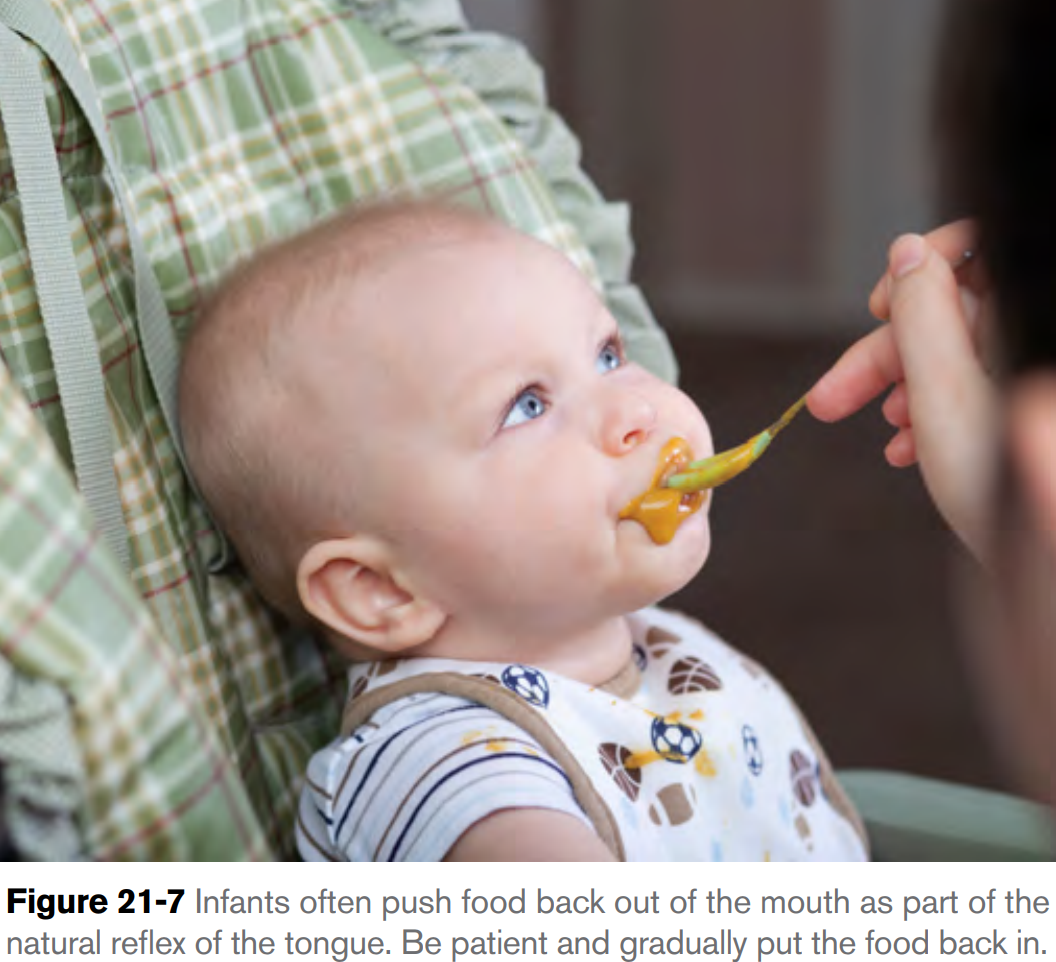 Infants:
Infants typically receive feedings of breast milk or formula.
 Cereal usually is not introduced until the infant is around 5 to 6 months of age.
Continue to offer the infant breast milk or formula before any solid meal.
Solid food should be a supplement, not a replacement, for breast milk or formula.
When giving an infant cereal, start with  of rice cereal twice daily and then introduce other single grain cereals one at a time. Introduce multigrain cereal last.
 Giving the baby only one new food at a time allows him to get used to the flavor and makes it easier to determine whether he is allergic to any particular type of food.
 During feedings, the baby may push most of the cereal out of his mouth as a result of the tongue’s normal sucking action (Figure 21-7).
 Use the spoon to gently put the food back into his mouth. To prevent overfeeding or choking, never put cereal into the baby’s bottle.
CONT…
As the infant reaches 6 to 8 months of age, he may begin to hold the bottle of formula. 
However, you need to continue to hold the infant during feedings to increase his sense of security and to meet his social needs. 
Gradually, apple and non-citrus juices are introduced one at a time.
 Solid foods such as strained fruits, vegetables and meats are added.
 Again, introduce new foods one at a time. 
When using commercially prepared baby food, spoon a meal-sized portion into a bowl and refrigerate the unused food for up to 24 hours.
 Feeding the infant directly from the jar introduces bacteria into the jar and contaminates the uneaten portion, which must be thrown away. 
Never sweeten foods with honey because unpasteurized honey can cause botulism in infants.
CONT…
Around the age of 9 to 12 months, infants begin to drink liquids from a cup. 
Continue feeding the child cereal and slowly advance to chunkier toddler foods. 
During meals, give the child a separate spoon to encourage self-feeding skills. 
Introduce small finger foods, such as un-sugared adult cereals, cooked vegetables and fruits.
 Avoid giving the child nuts, raw vegetables, popcorn, grapes and hard candy, which can easily lodge in the throat and cause choking. 
Make sure the child eats foods such as biscuits, toast and crackers while sitting up (never while lying down) to reduce the possibility of choking on crumbs.
Toddlers:
Toddlers are beginning to be weaned from bottle or breast-feeding and are getting used to drinking from a cup instead.
 Remember that the stress of illness or injury can lead a child to regress to a previous behavior. 
Do not be surprised if a child who was no longer drinking from a bottle begins to do so again.
Milk intake in a toddler typically is limited to 16 to 24 ounces daily to encourage the child to eat solid food. 
Avoid giving the toddler very spicy foods, which can be hard for a young child to digest. T
o prevent choking, do not give toddlers small, round or hard foods, such as hot dogs or hard candy. 
Box 21-3 summarizes the recommendations about foods and choking in children.
CONT…
Use the child’s appetite to gauge how much to serve at mealtime.
 Typical serving sizes for a 2- to 3-year-old child include 2 to 3 tablespoons of apple sauce or cooked vegetables; ¼ of a banana or apple; 1/3 cup of orange juice; 1 to 2 ounces of meat, fish, or poultry; ½ slice of bread; 1/3 cup of cooked dry peas, beans or lentils; and 2 to 3 tablespoons of rice or cereal.
 Make mealtimes fun and encourage the child to use her own cup and spoon while eating. 
Never force a child to eat or use food as a reward or punishment.
 Toddlers are known to be picky eaters. They may eat only one type of food for several days. They also like to “eat and run.”
 Continue to present the child with a balanced diet by offering nutritious between-meal snacks such as cubed cheese and bread or unsalted crackers spread with peanut butter.
Preschoolers:
The quality of a preschooler’s diet is more important than the quantity. 
Continue to offer a balanced diet, serving the child approximately 1 tablespoon of each food for each year of age. 
You may introduce low-fat or skim milk at this time.
 A preschool child needs the calcium supplied by two to three 8-ounce servings of milk each day but may not be able to drink an entire serving of milk at one time. 
To make sure the child gets enough calcium, serve milk and dairy products as snacks.
Cheese cut into cubes and served with fruit or crackers makes an ideal snack, as do cheese spreads on crackers or bread. (Avoid serving cream cheese, which is high in fat and is more like butter than cheese.)
 Cottage cheese with fruit or plain low-fat yogurt with fruit added at home is another good snack choice.
CONT…
To increase the child’s iron and protein intake, include snacks from the meat group. 
Cut left over cooked meat into cubes and serve with a fruit or vegetable.
 Another high-protein snack is hard-cooked eggs served with cheese. 
Offer sweet, high-fat or salty foods only after meeting basic nutrition requirements. 
Try serving the child yogurt, raisins and graham crackers instead of sweet desserts.
School-age children and adolescents:
In the early school-age years, children grow less rapidly than they do in the later school-age years, as they approach puberty.
 Children’s appetites often reflect these differences. 
Encourage the child to assist with meal planning to promote control and independence.
 When serving meals, expect to increase the portion size of each food served according to how much the child will eat, and continue to offer a balanced diet.
During the school-age years, a child’s food choices and preferences are often influenced by peers and by television commercials. 
Luckily, most children seem to have an interest in food, and this is a good time to teach them how to make healthy food choices.
 Encouraging a child to choose nutritious snacks is a good way to promote his sense of independence.
Adolescents:
When planning meals for an adolescent, be aware that adolescents need more protein and iron, which help the body as it continues to grow and mature.
 Iron is especially important for adolescent girls who begin to menstruate at this time.
 Peers and personal body image influence food selection during adolescence.
 Eating a balanced diet during adolescence is important for promoting good nutrition and maintaining health in the adult years.
REFERANCE:
U.S. Department of Agriculture (USDA). Basics for Handling Food Safely. http://www.fsis. usda.gov/Fact_Sheets/Basics_for_Handling_Food_Safely/. Accessed June 20, 2012.
 The third edition of the American Red Cross Nurse Assistant Training textbook,2013 American National Red Cross.
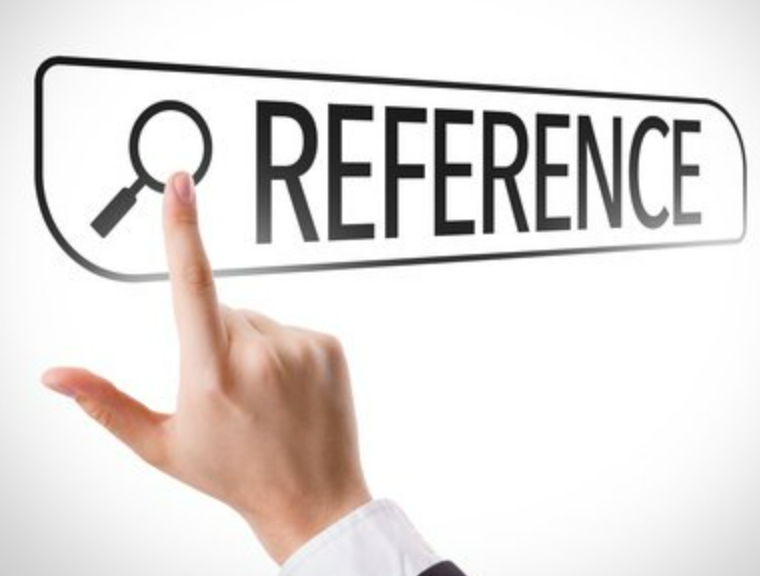 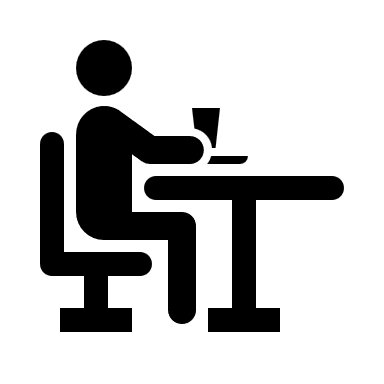 ANY QUESTIONS ?
Thank You.